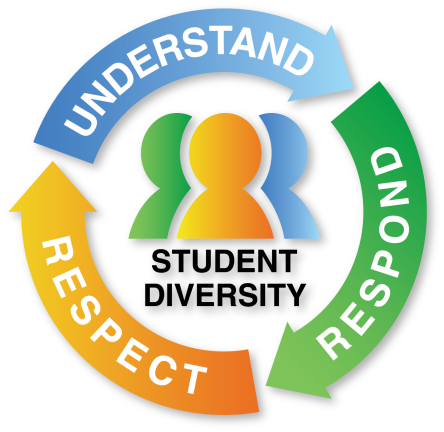 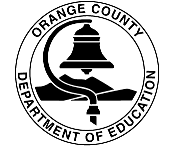 Did You Know…
Diversity and Equity Initiative
Orange County Dept. of Education
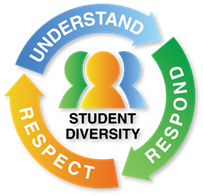 DIVERSITY means…
Race or ethnic background
Gender
Religion
Sexual orientation
Able-ness
Poverty status
…and more…
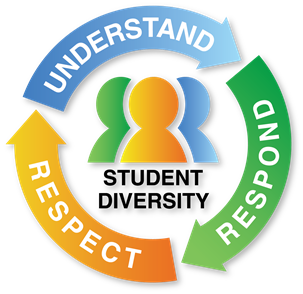 2
ETHNICITY
In Orange County…

There are over 60 home languages represented in Orange County schools (over 130,000 students, or 26%)
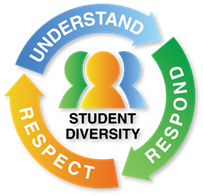 Source – CDE Dataquest (2011)
3
GENDER
In Orange County…

Female 12th graders graduate at a higher rate (88%) than do males (83%).
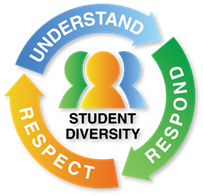 Source – CDE Dataquest (2011)
4
RELIGION
In Orange County…

There are 554 temples, mosques, synagogues and churches, including 126 Baha'i, Buddhist, Hindu, Jewish, Muslim, and Sikh congregations.
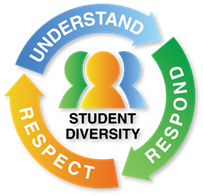 Source – Center for Religion and Civic culture, USC (2012)
5
SEXUAL ORIENTATION
In Orange County schools…

There are an estimated 5,000 students who are lesbian, gay, bisexual, transgender, or gender-identity variant.
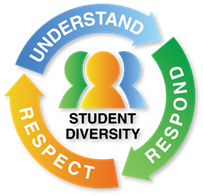 Source – GLSEN (national average data) (2012)
6
STUDENTS WITH DISABILITIES
In Orange County…

An estimated 50 - 100,000 students have a behavioral or mood disorder, representing  10 – 20% of students.
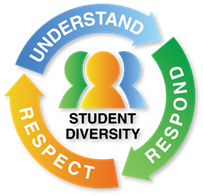 Source – U.S. Dept Health & Human Svcs  (national average data) (2009, 2011)
7
Poverty Status
In Orange County…

Nearly half of OC students (45%) are enrolled in national free or reduced-price lunch programs.
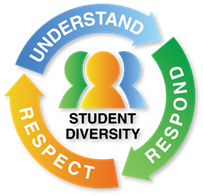 Source – CDE, School Fiscal Services Division (2011)
8
DIVERSITY AND SOCIAL JUSTICE FORUM SERIES
Join OCDE and District colleagues in critical discussions of these issues --
Mondays, 11 – 12:30
October 15
November 19
December 10
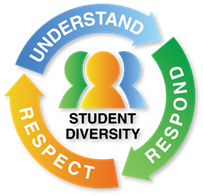 9
Diversity and Equity Initiative
Stephanie Schneider (Administrator)
Todd Irving (Coordinator)
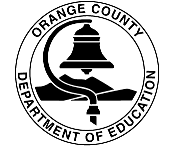 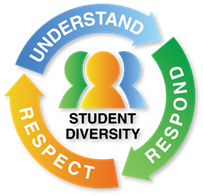 10